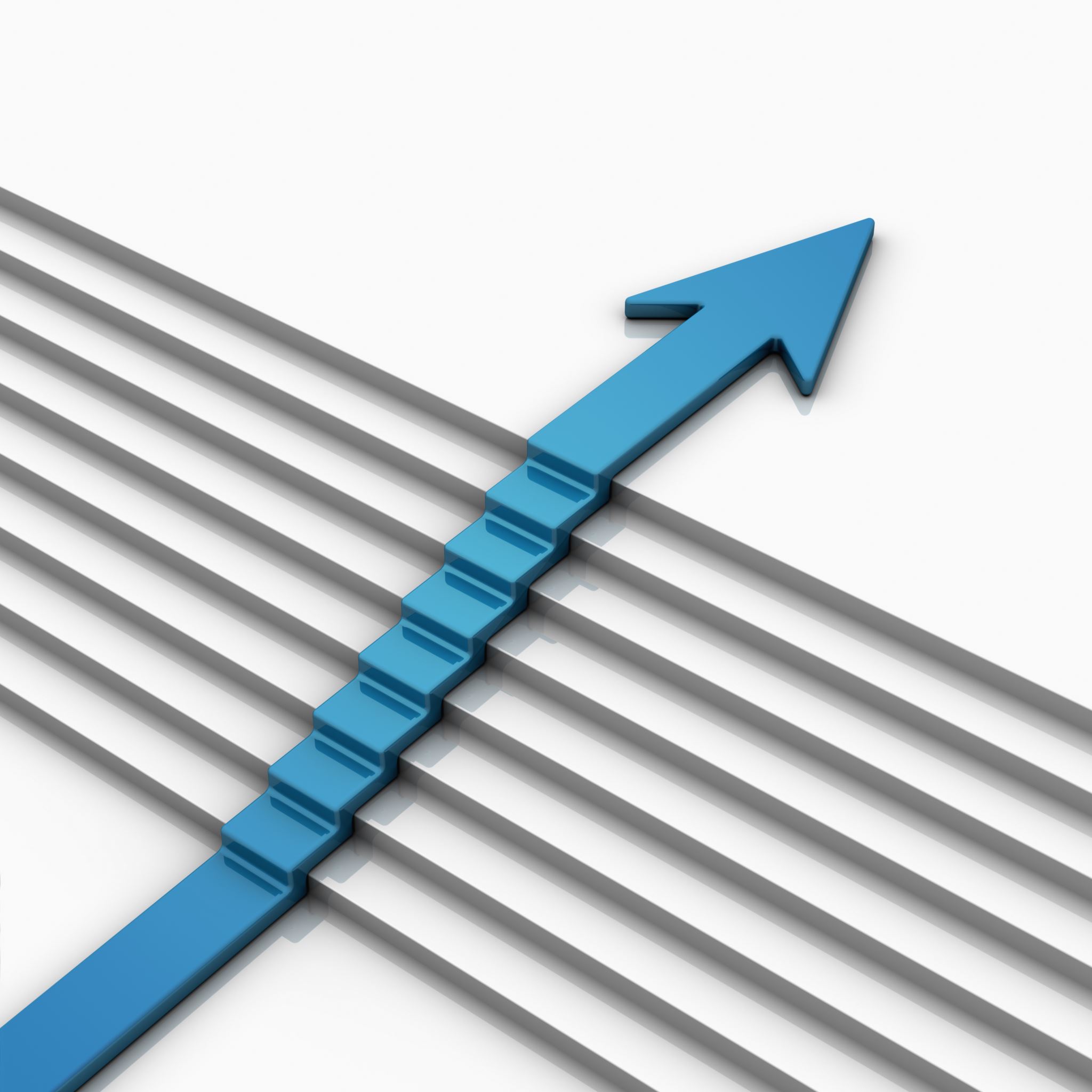 Est-ce que j’évalue ce qu’il faut évaluer?L’évaluation critériée pour mieux planifier l’apprentissage.
Nicole Monney (Ph.D)
Professeure titulaire
UQAC
2024-03-28
Demi-journée de réflexion sur l'évaluation des apprentissages / UQO
Avant de débuter, un tour d’horizon de nos irritants et de nos questions…
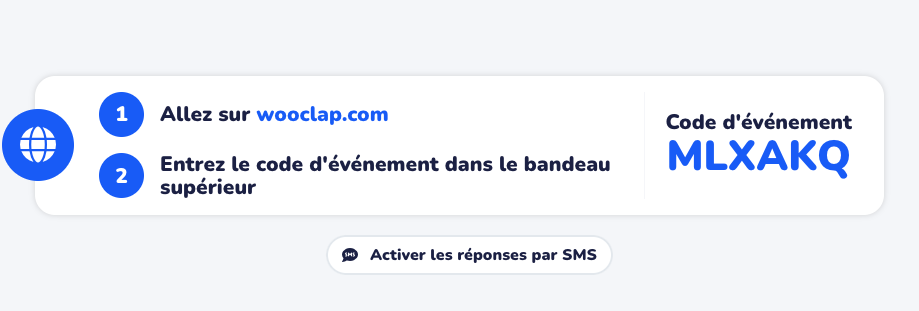 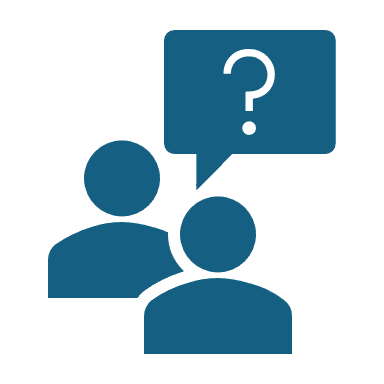 2024-03-28
Demi-journée de réflexion sur l'évaluation des apprentissages / UQO
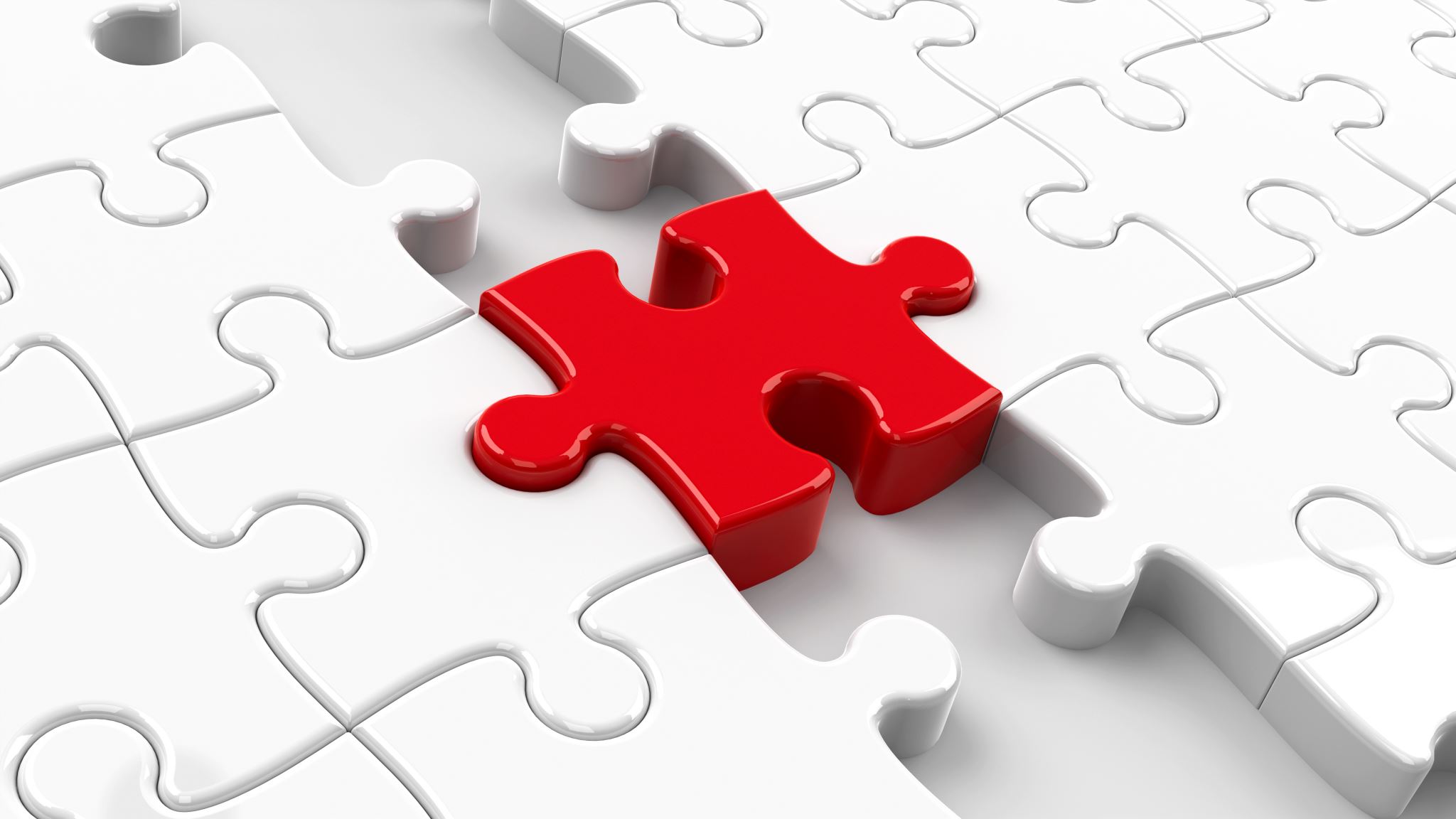 Partie A : Quelques principes théoriques de base
Connaitre l’évaluation des apprentissages : ses fonctions et ses démarches;
S’approprier les bases de la planification à rebours pour mieux choisir ses cibles d’apprentissage;
Mise en pratique : 
Identifier les objectifs ciblés par un cours.
2024-03-28
Demi-journée de réflexion sur l'évaluation des apprentissages / UQO
Fonctions et démarches de l’évaluation (De Ketele, 2010)
Demi-journée de réflexion sur l'évaluation des apprentissages / UQO
2024-03-28
Quelles démarches pour quels objectifs d’apprentissage?
2024-03-28
Demi-journée de réflexion sur l'évaluation des apprentissages / UQO
Planifier à rebours : à la recherche de la cohérence entre la cible d’apprentissage et le choix d’instruments d’évaluation
2024-03-28
Demi-journée de réflexion sur l'évaluation des apprentissages / UQO
En individuel : 
Identifiez trois objectifs à atteindre par vos étudiants dans vos cours;
Proposez trois critères d’évaluation pour chaque objectif;
Choisissez le ou les supports d’évaluation.
2024-03-28
Demi-journée de réflexion sur l'évaluation des apprentissages / UQO
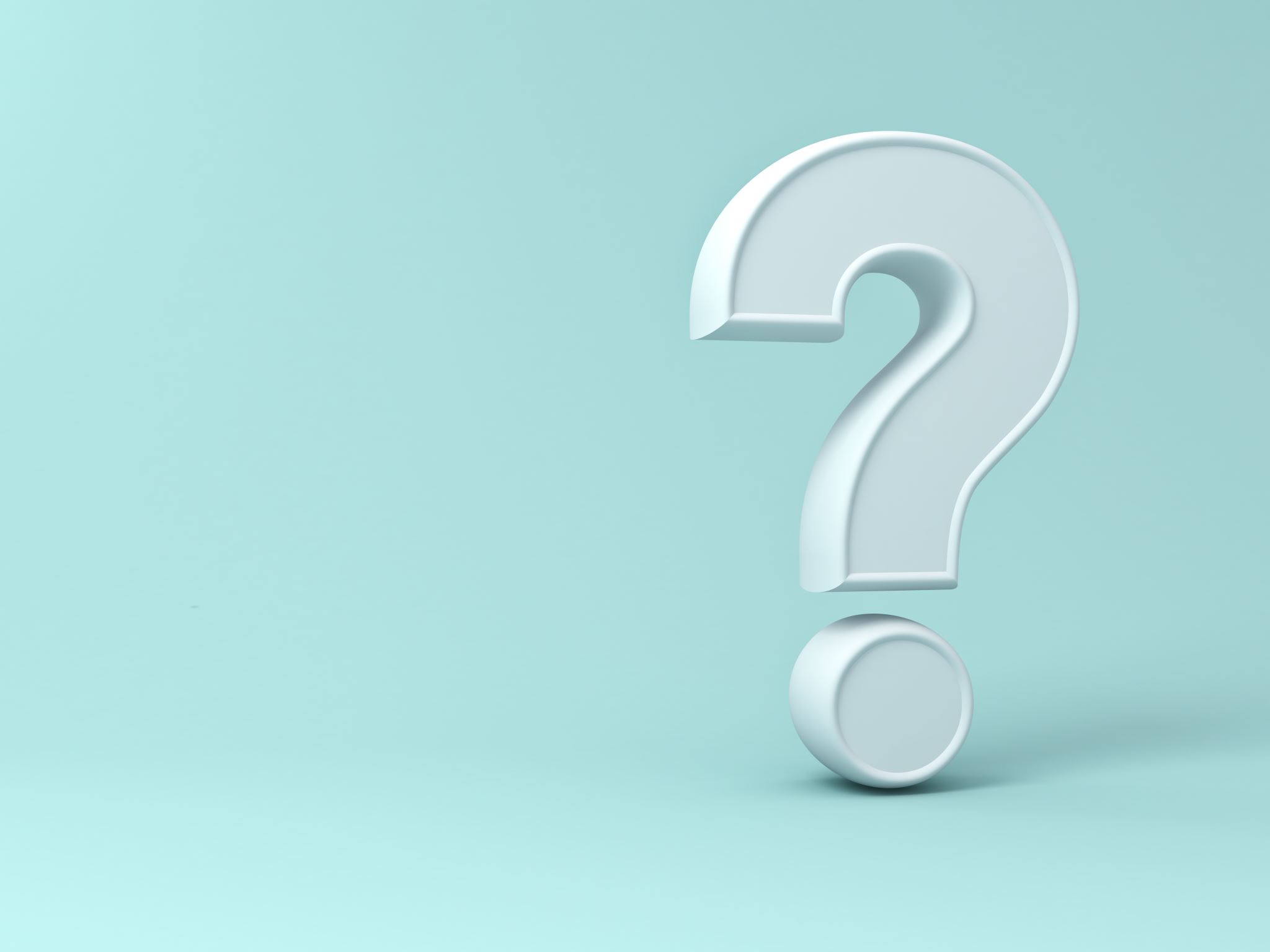 Quelques exemples d’objectifs…
2024-03-28
Demi-journée de réflexion sur l'évaluation des apprentissages / UQO
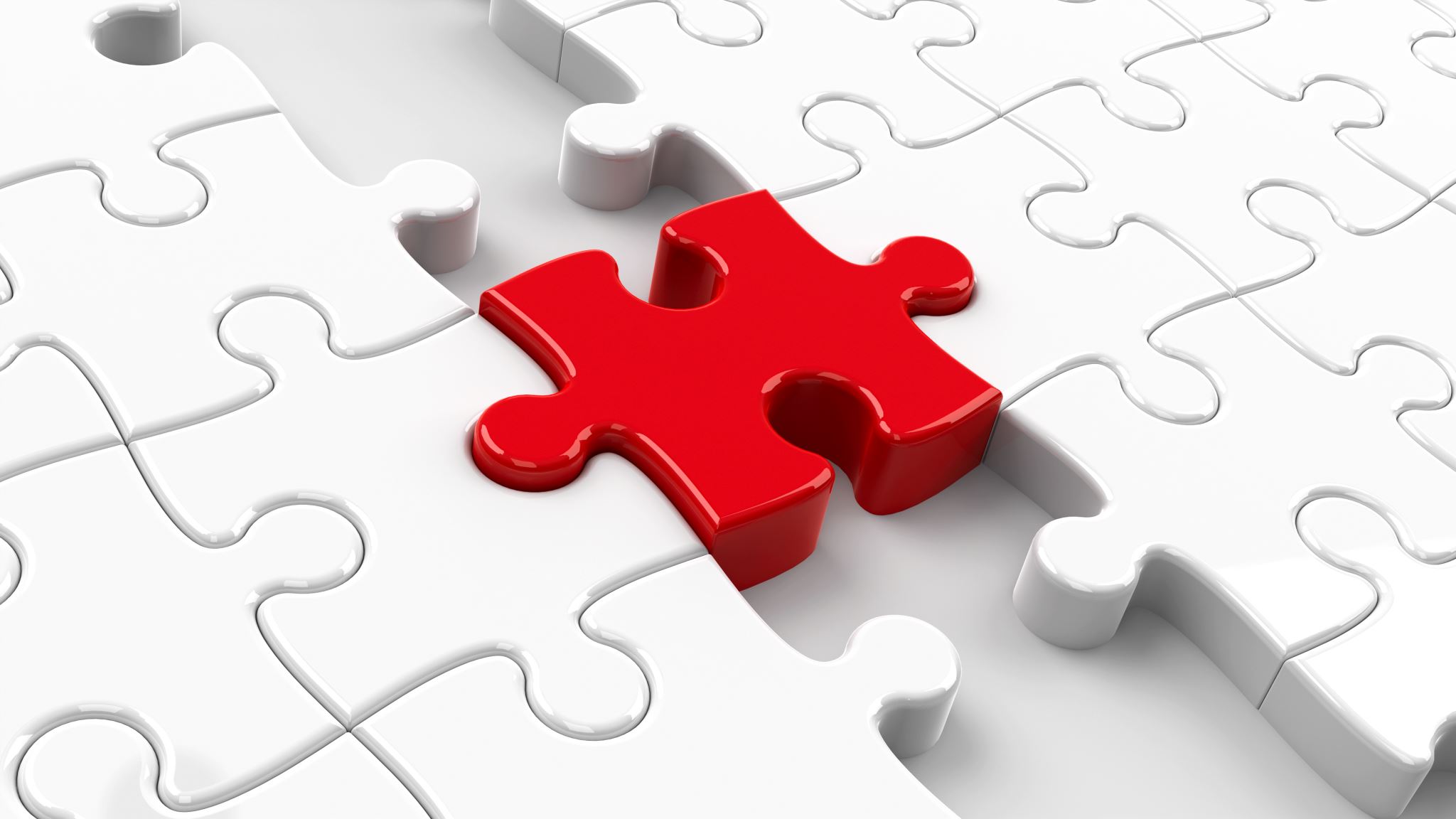 Partie B : La grille critériée comme cadre de planification de la session
Connaître le contenu d’une grille descriptive; 
Créer des critères et développer des indicateurs;
Choisir entre différents types d’échelles;
Mise en pratique : 
Créer une grille descriptive pour mon cours
2024-03-28
Demi-journée de réflexion sur l'évaluation des apprentissages / UQO
Construire une grille d’évaluation valide (Côté, 2014)
2024-03-28
Demi-journée de réflexion sur l'évaluation des apprentissages / UQO
Choix des critères = la recherche de rigueur(Fontaine et al., 2020; p.70)
Échelle de vérification (Côté, 2014)
Informe l’étudiant de le protocole à suivre. Cependant, ne permet pas d’avoir des rétroactions constructives autres que sur la connaissance procédurale.
2024-03-28
Demi-journée de réflexion sur l'évaluation des apprentissages / UQO
Grille d’appréciation
2024-03-28
Demi-journée de réflexion sur l'évaluation des apprentissages / UQO
Grille descriptive et critériée
2024-03-28
Demi-journée de réflexion sur l'évaluation des apprentissages / UQO
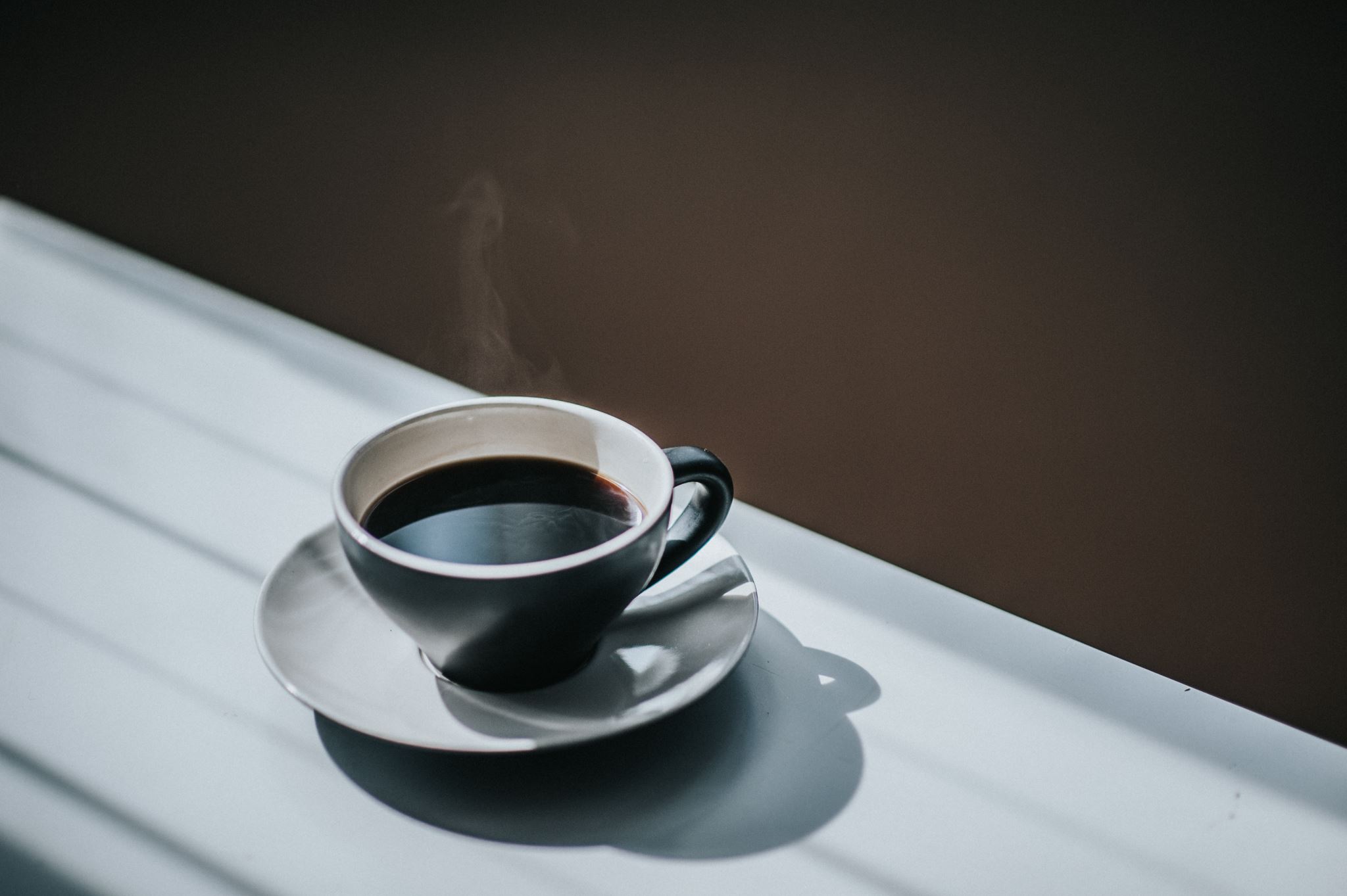 PAUSE
2024-03-28
Demi-journée de réflexion sur l'évaluation des apprentissages / UQO
Je crée ma grille…
2024-03-28
Demi-journée de réflexion sur l'évaluation des apprentissages / UQO
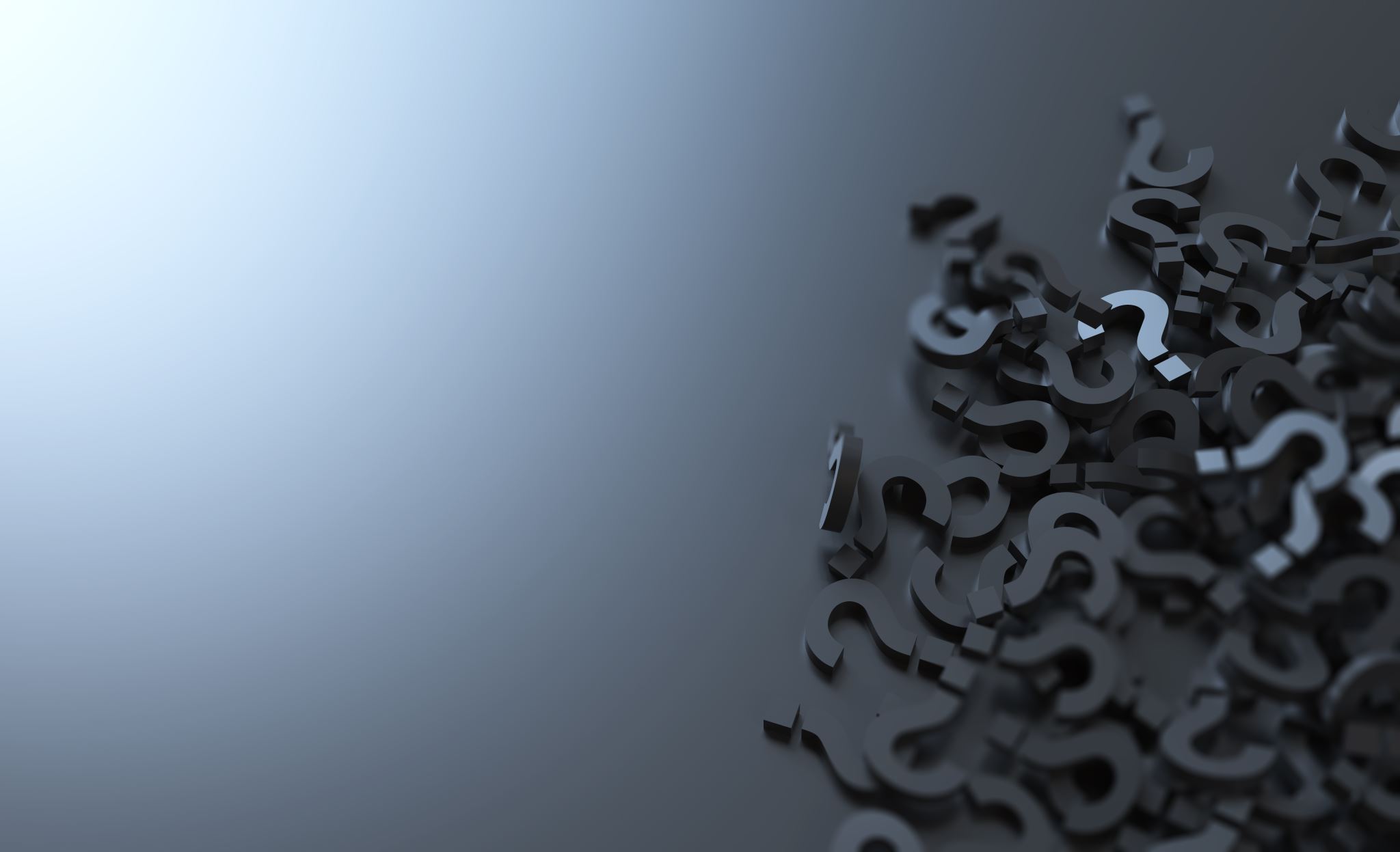 Difficultés, questions?
2024-03-28
Demi-journée de réflexion sur l'évaluation des apprentissages / UQO
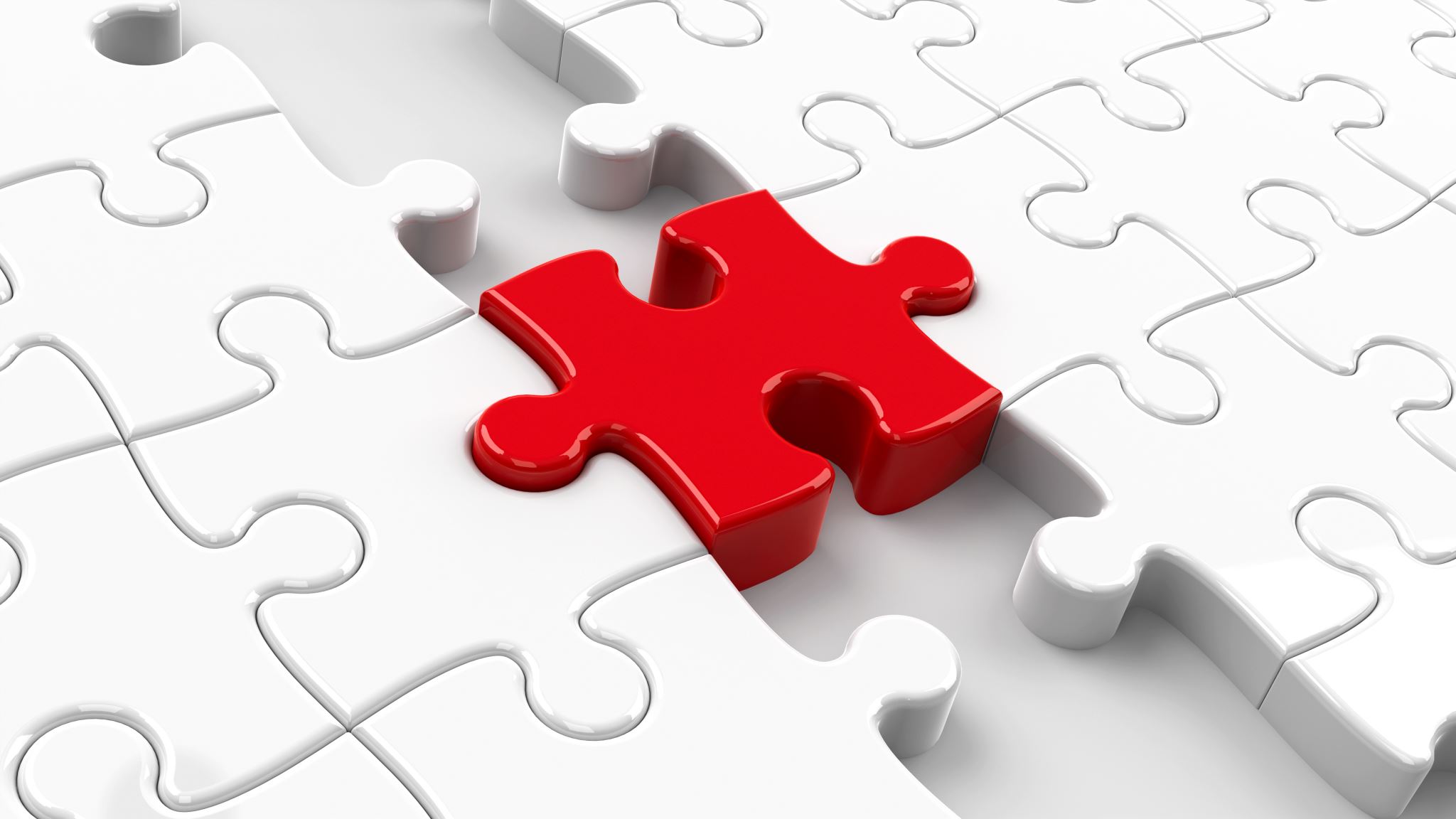 Partie C : Pondération des critères
Mise en pratique : 
Pondérer les critères de ma grille
2024-03-28
Demi-journée de réflexion sur l'évaluation des apprentissages / UQO
Critères de pondération (De Ketele, 2010)
¼ des points
¾ des points
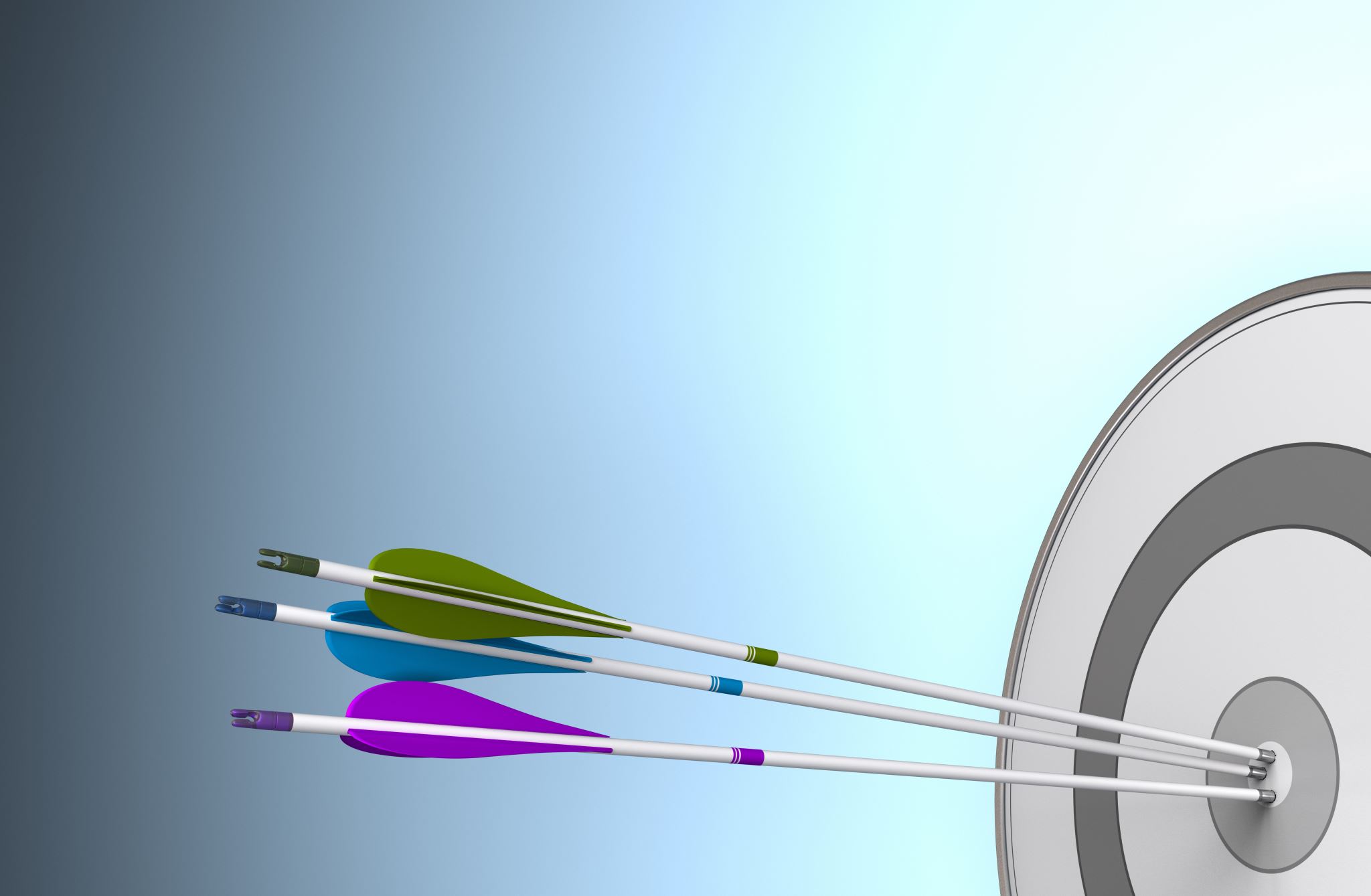 Je pondère mes critères…
2024-03-28
Demi-journée de réflexion sur l'évaluation des apprentissages / UQO
2024-03-28
Demi-journée de réflexion sur l'évaluation des apprentissages / UQO
Pour la suite… S’assurer d’avoir des éléments d’évaluation pour chacun des objectifs du cours
2024-03-28
Demi-journée de réflexion sur l'évaluation des apprentissages / UQO
Questions ?
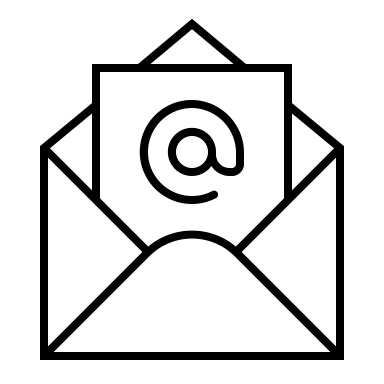 nmonney@uqac.ca
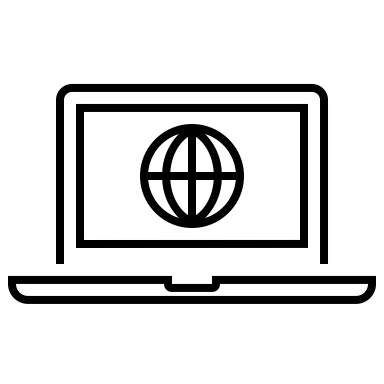 http://www.uqac.ca/portfolio/nicolemonney/
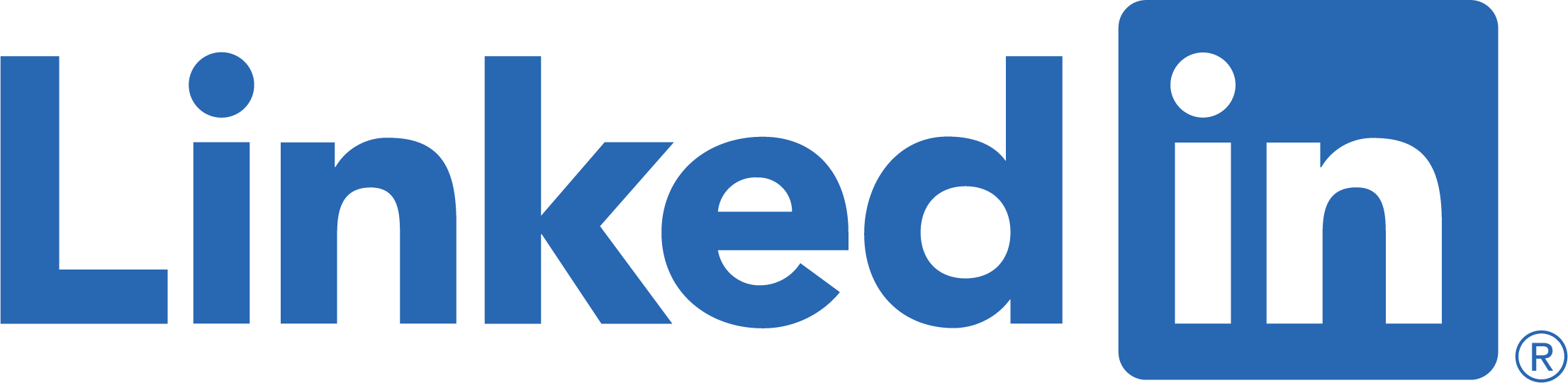 nicole1_monney@uqac.ca
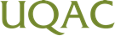 23
Références
Anderson, L. W., Krathwohl, D. R., & Bloom, B. S. (2001). A taxonomy for learning, teaching, and assessing: A revision of Bloom's taxonomy of educational objectives: Allyn & Bacon
Côté, F. (2014). Construire des grilles d'évaluation descriptives au collégial: guide d'élaboration et exemples de grille.   : Presses de l'Université du Québec.
De Ketele, J. (2010). Ne pas se tromper d'évaluation. Revue française de linguistique appliquée, XV, 25-37. https://doi.org/10.3917/rfla.151.0025
Fontaine, S., Savoie-Zajc, L., Cadieux, A. (2013). Évaluer les apprentissages. Démarches et outils d’évaluation pour le primaire et le secondaire. Anjou : Les éditions CEC.
2024-03-28
Demi-journée de réflexion sur l'évaluation des apprentissages / UQO